Att arbeta Agilt
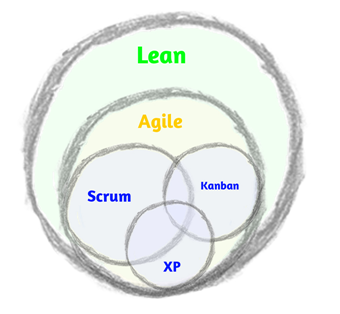 Värdera individer och interaktion, högre än processer och verktyg.
Värdera fungerande mjukvara, högre än omfattande dokumentation.
Värdera samarbete med kunden, högre än att förhandla kontrakt.
Värdera att reagera på förändringar, högre än att följa en uppgjord plan.
Att arbeta enligt Scrum
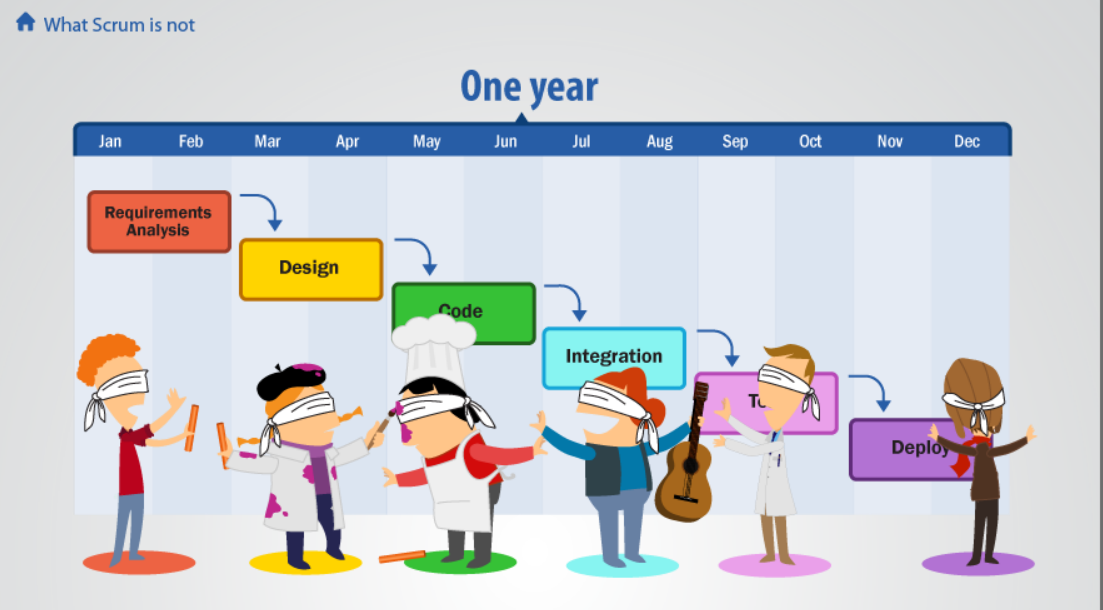 Att arbeta enligt Scrum
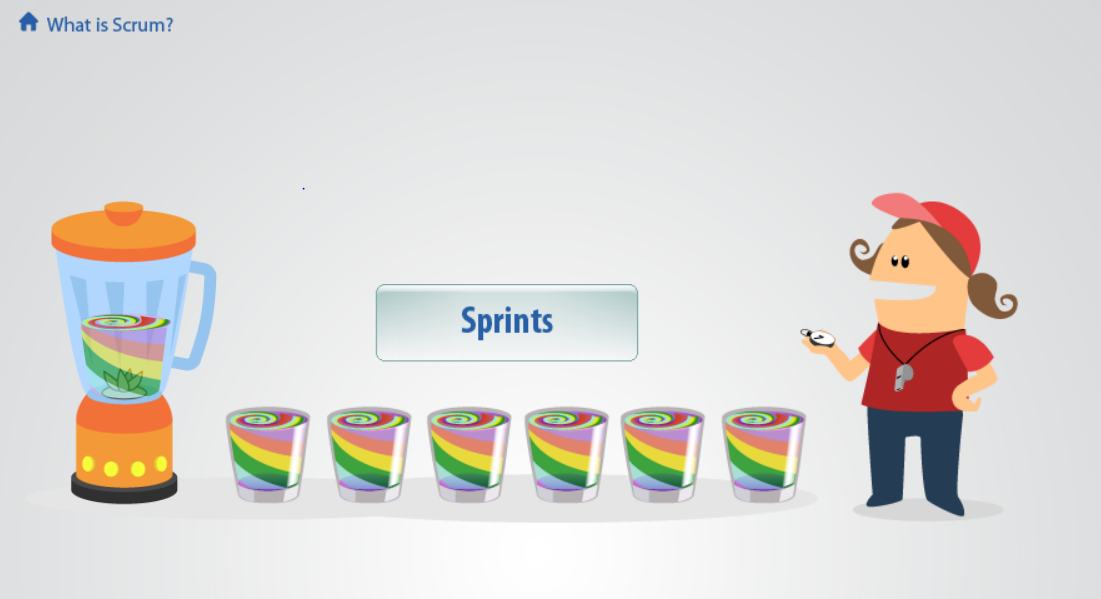 Att arbeta enligt Scrum
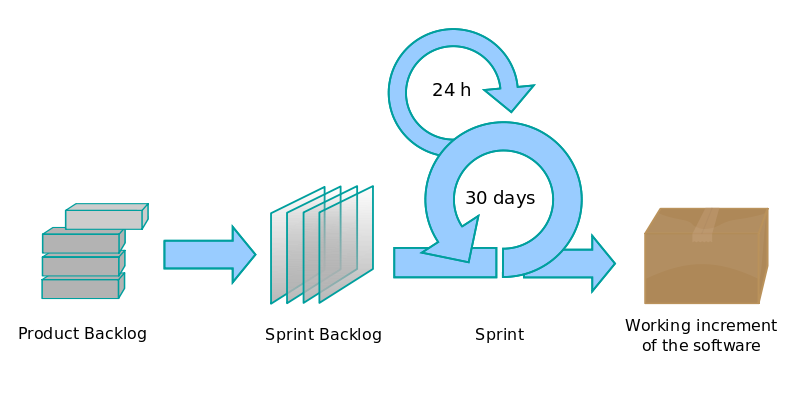 Att arbeta Agilt
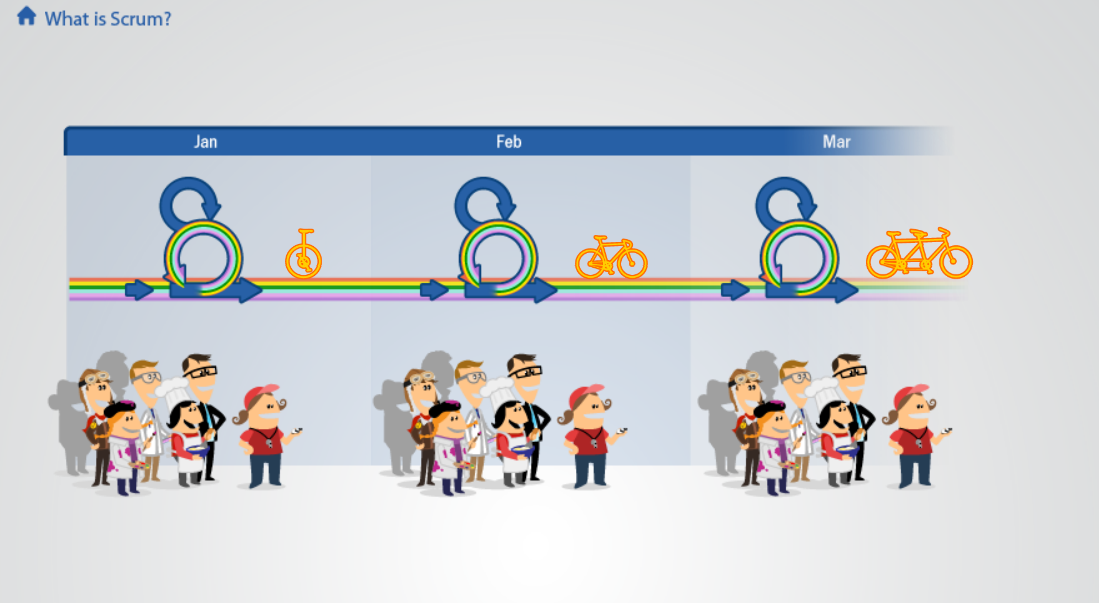 Varför Scrum?
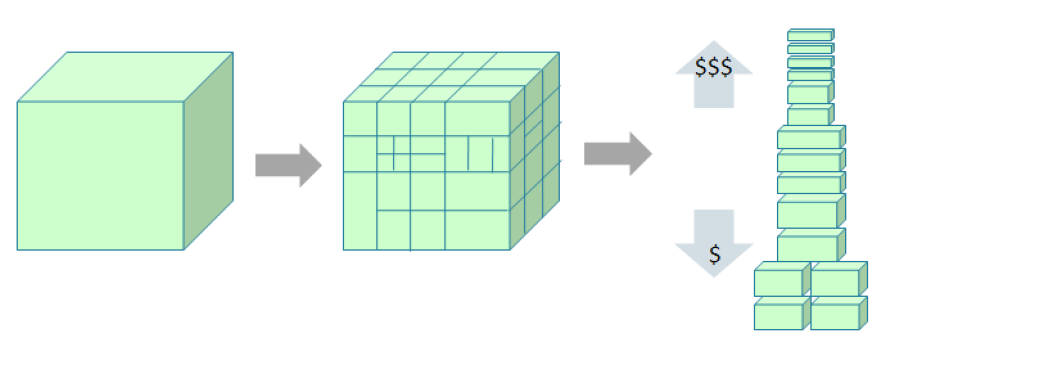 Produkten bryts ner i bitar (leveranser)
Sortera bitarna i affärsnytta
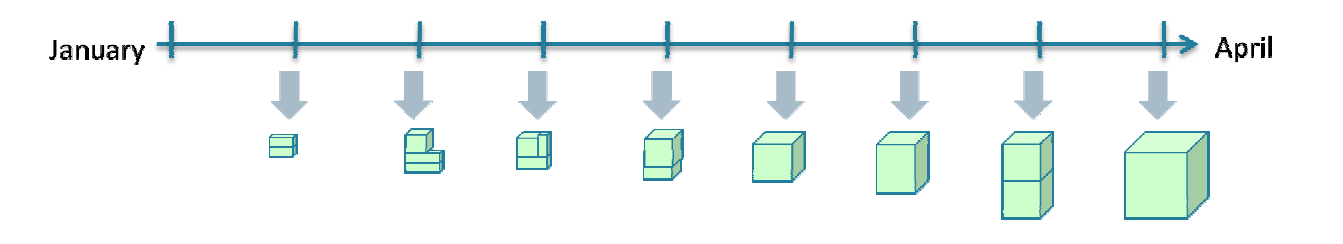 Tid bryts ner i bitar (sprintar)
Varför Scrum?
Kvalitet
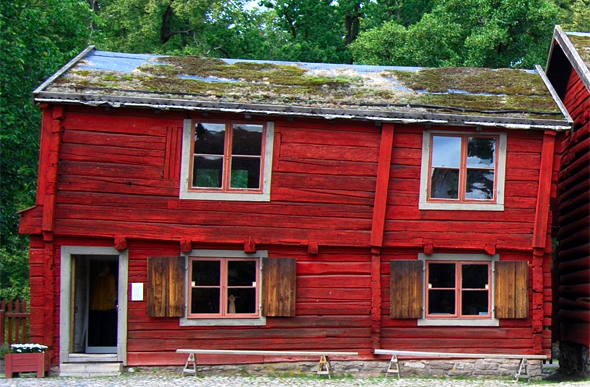 Varför inte Scrum?
Organisationen är mogen
Ledningens ok
Beslut kan tas av  PO och i gruppen
Rätt kompetens
Utveckling
Test
Produktägare
Scrummaster
Heltidsresurser
Scrumrum
Vilja att arbeta Scrum
Återkommer till detta längre fram…..
Roller
Chefer
arkitekt
testare
Beställare
Användare
utvecklare
Intressenter
Scrum Team
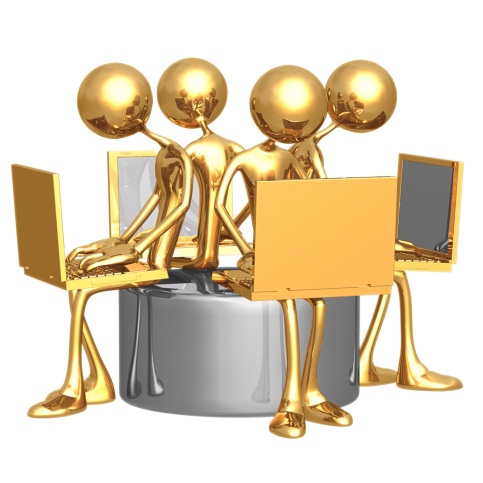 administratör
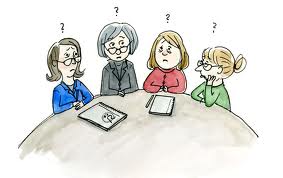 acceptanstest
Scrummaster
4-9 personer
Produktägare
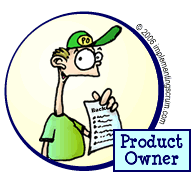 Roller
Scrum Master
Stötta Produktägaren
Skydda teamet
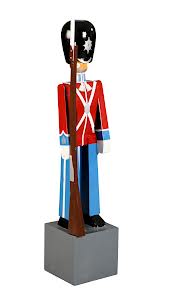 Stötta teamet
Se till att metoder följs
Roller
Produktägare
Definierar och prioriterar
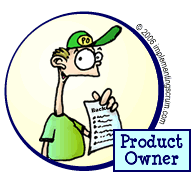 ProductBacklog
Krav
Beslut om datum och innehåll
Accepterar och förkastar resultat
Roller hos kund
Produktägare
SharePoint arkitekt
SharePoint administratör
Acceptanstest
Product BacklogUser Story
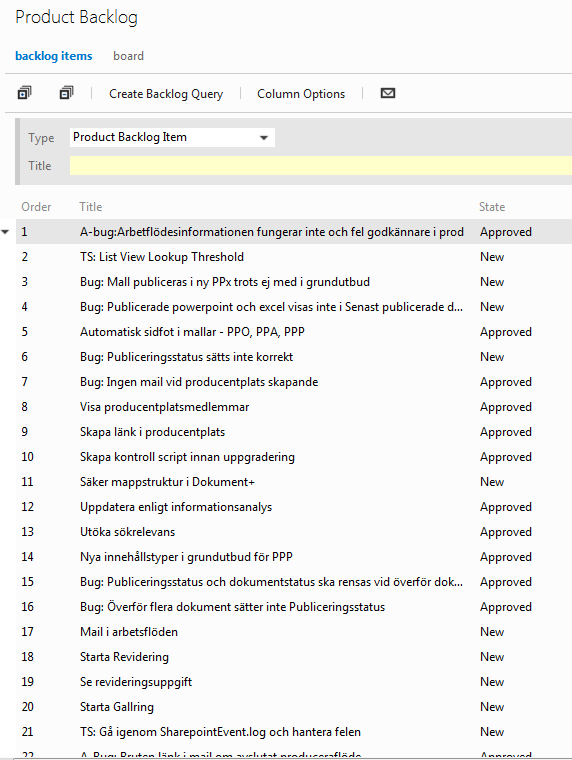 Som en <roll> vill jag <behov/önskan> för att <syfte>
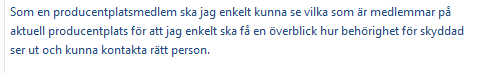 Sprint Backlog
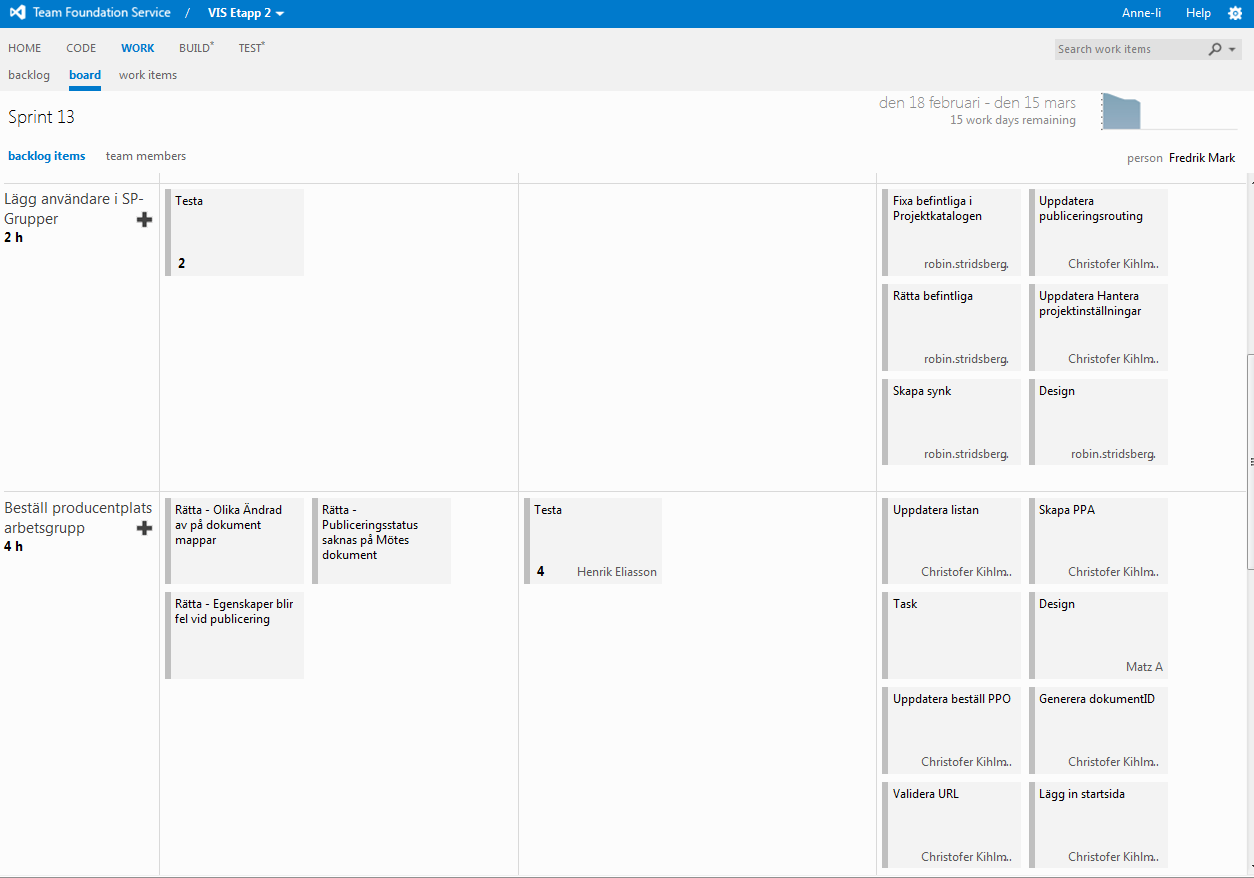 VIS Kravprocessden korta versionen
1
2
3
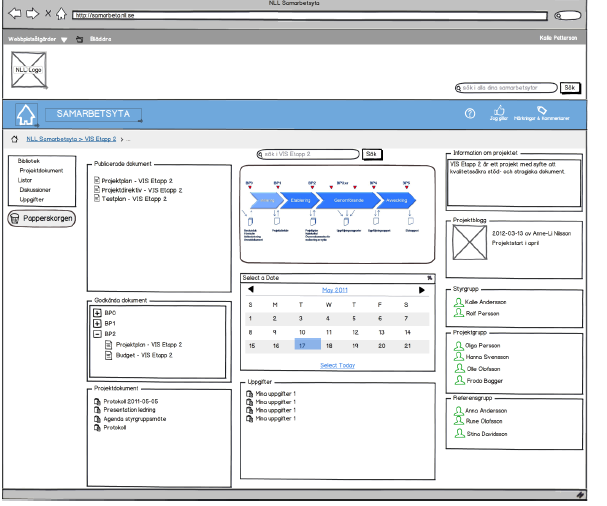 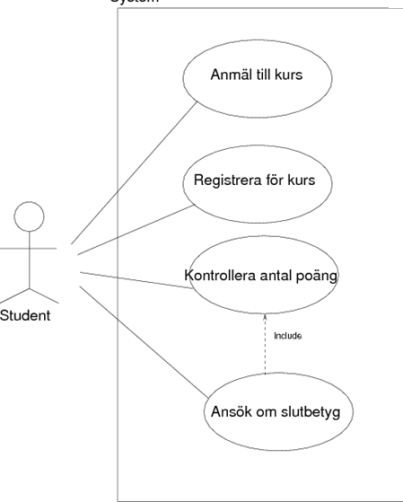 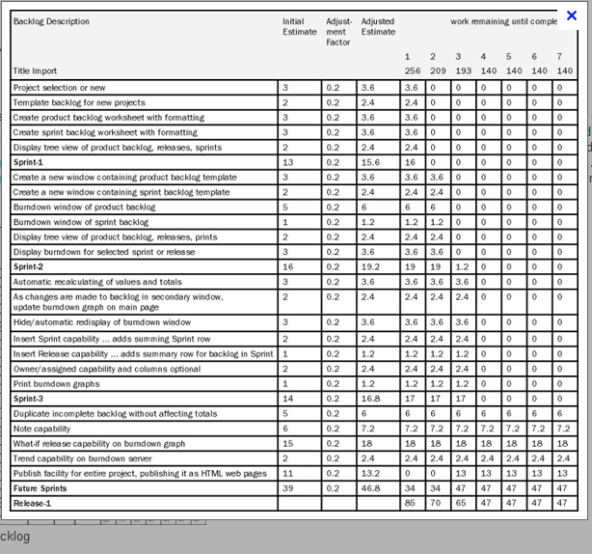 3. Lägg in i Product Backlog
Prioritera
tidsuppskatta
2. Skapa användningsfall
1. Skapa prototyper(bilder)
SCRUM Sprint
Sprint Demo 10:00-11:00
Story time session
Sprint planering
Må 9 – 15
5-6 timmar
Daily Standup
08:30 varje morgon
Pre-sprint
planning
Installation hos NLL
Sprint
Retrospective
Build #1
Build #2
Build #...
Test i VIS
Automat. regr.tester i CI
Integr. test i CS
Verifiering av bygge i CI
Man. & Auto regr. Tester i CS
PBI
Med testbara acceptans kriterier
Inst och Sprintdemo
Utvecklare testar i egen miljö
Acceptanstest NLL
Installation i NLL Prod
2013-05-08
Sida 17
Varför inte Scrum?
Organisationen är mogen
Ledningens ok
Beslut kan tas av  PO och i gruppen
Rätt kompetens
Utveckling
Test
Produktägare
Scrummaster
Heltidsresurser
Scrumrum
Vilja att arbeta Scrum
Allt ovan ok? då är det bara att köra.